Urbanisation
Language for learning: Urbanisation- is an increase in the percentage of a population living in urban areas.
Demo: Describe the process of urbanisation.
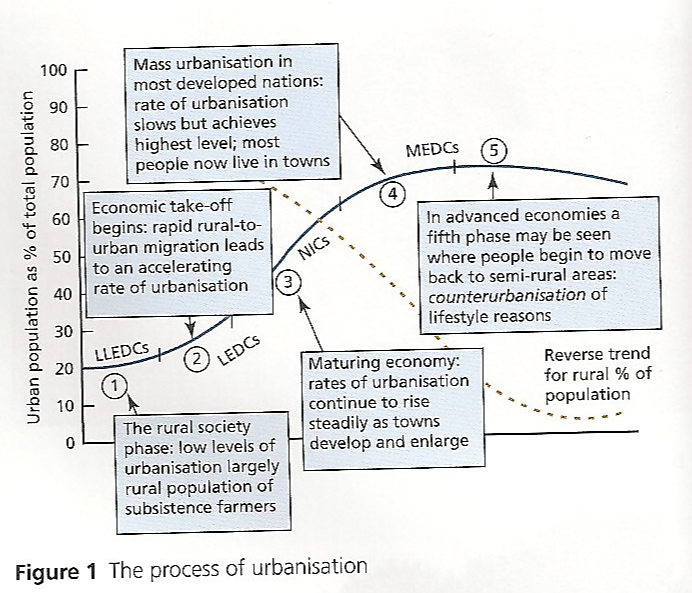 Plenary
Key Learning Questions
What is Urbanisation?
What are the reasons for rapid urban growth?
What are the impacts of urban growth on both urban and rural areas?
What are the strategies to reduce the negative impacts of urban growth?
Megacities
Language for learning: What is a megacity?
In the late 90s, the 8 million definition became common.
A megacity is a city with a population of more than 8 million people
Switzerland and Austria both have populations of around 8 million 
In 2010, there were about 25 cities falling into the megacity category
Changing definitions:
In the 80s ‘megacity’ referred to cities of over 5 million people.
Today 10 million is often used.
This change reflects the rapid urbanisation of the planet.
What was ‘big’ in 1980 does not seem very big at all today. 
Both 8 and 10 are acceptable definitions in your exams.
Challenge: Turn to page 63 and create a table like below and ensure to add the examples.
Question: What are the reasons for rapid urban growth?
Learning language:
Internal Migration  
Population density 
Infrastructure
Social
Economic
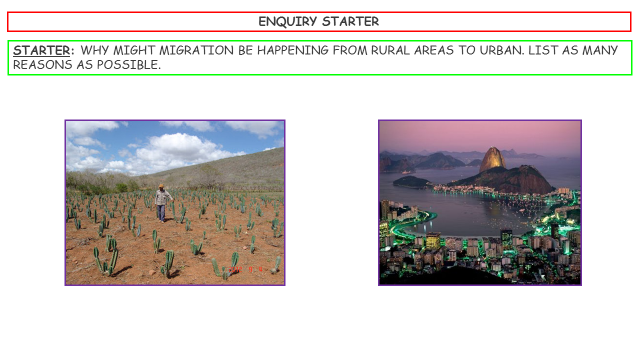 Physical
Linking your learning
Question: What are the impacts of urban growth on both urban and rural areas?
Question: What are the impacts of urban growth on both urban and rural areas?
Case Studies: Approaching your Case Study
Tip: Ensure to focus on these areas when covering any case study.
Where?
A01  Knowledge
A02 Analysis
When?
How?
A03 Evaluation
What has changed over time?
Geographical 
language
Case Study
Facts & Figures
Can it be managed?
Why?
What?
Case Studies: Approaching your Case Study
Tip: Ensure to focus on these areas when covering any case study.
Where?
A01  Knowledge
A02 Analysis
How?
What?
A03 Evaluation
What has changed over time?
Geographical 
language
Case Study
Facts & Figures
Can it be managed?
Why?
When?